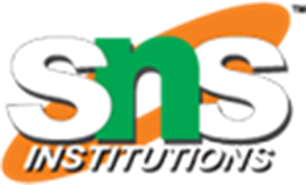 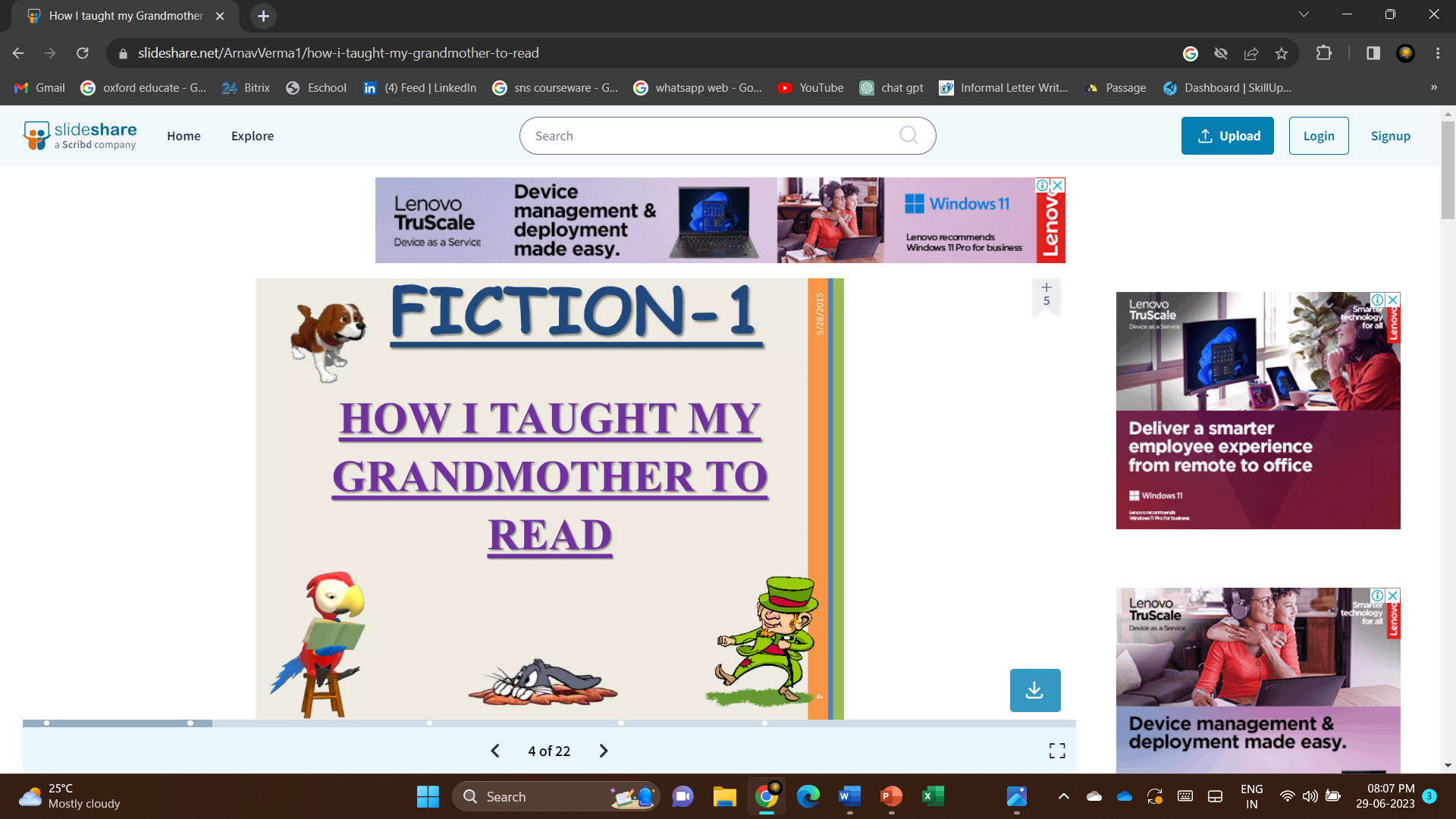 1
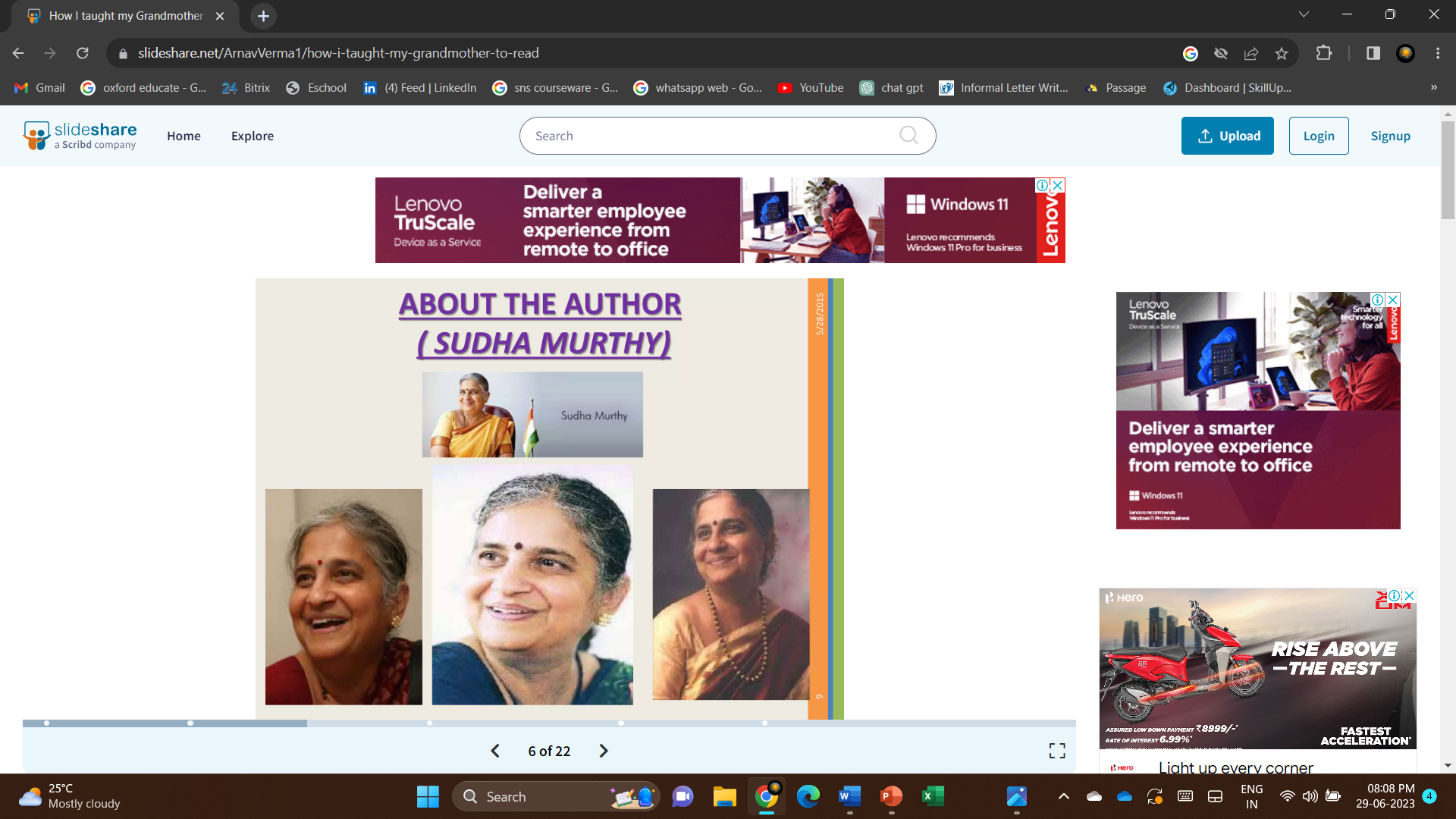 2/10
Nithya Prakash /FACULTY/English/SNSACD
Sudha Moorthy  was born on 19  August 1950. 

She is a social worker and writer in kannada and English language.

 Her works mainly focus on the sectors of health care , education , etc..

The book “ How I taught My Grandmother To Read “ has been translated in 15 languages.
3/10
Nithya Prakash /FACULTY/English/SNSACD
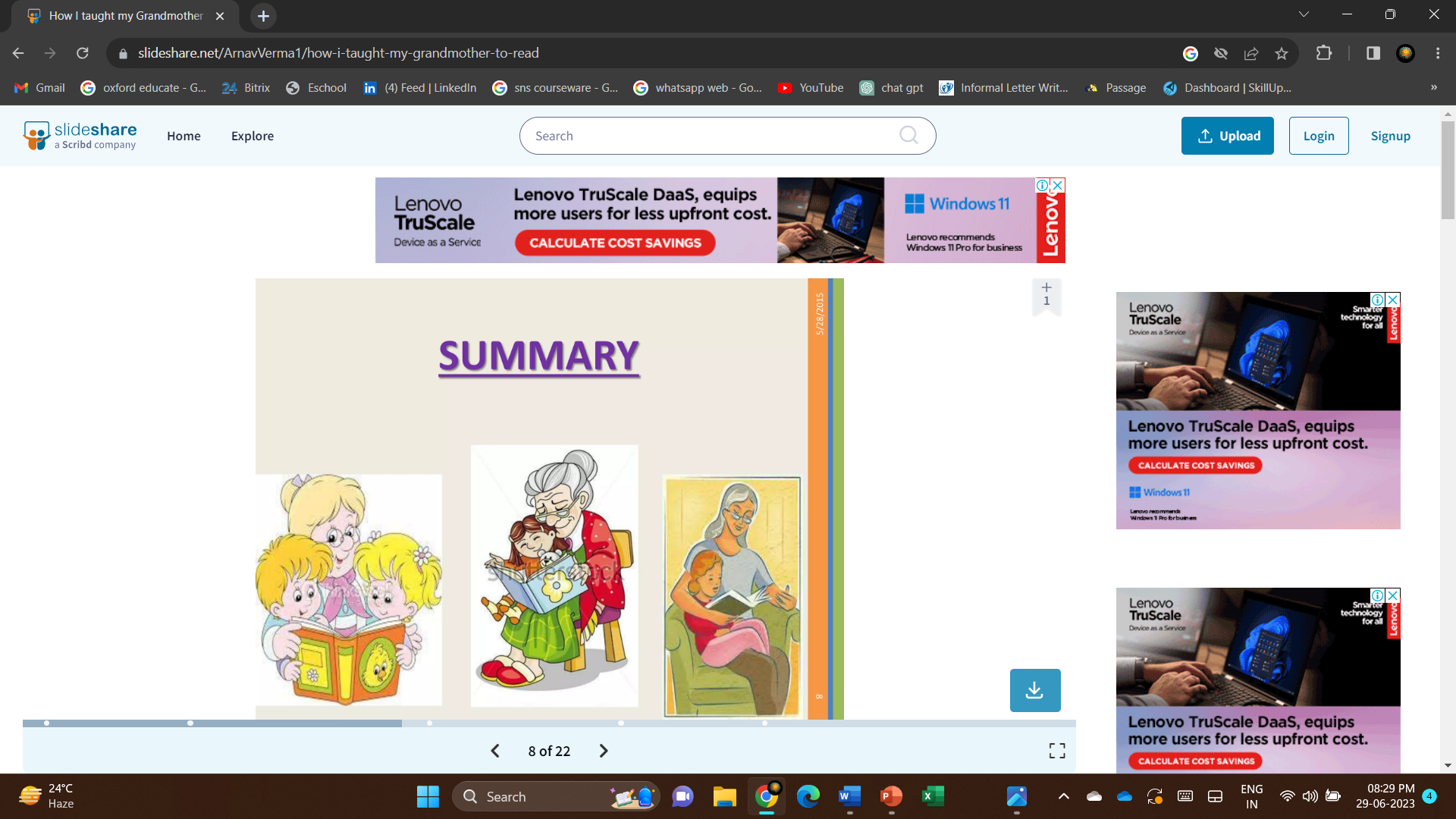 4/10
Nithya Prakash /FACULTY/English/SNSACD
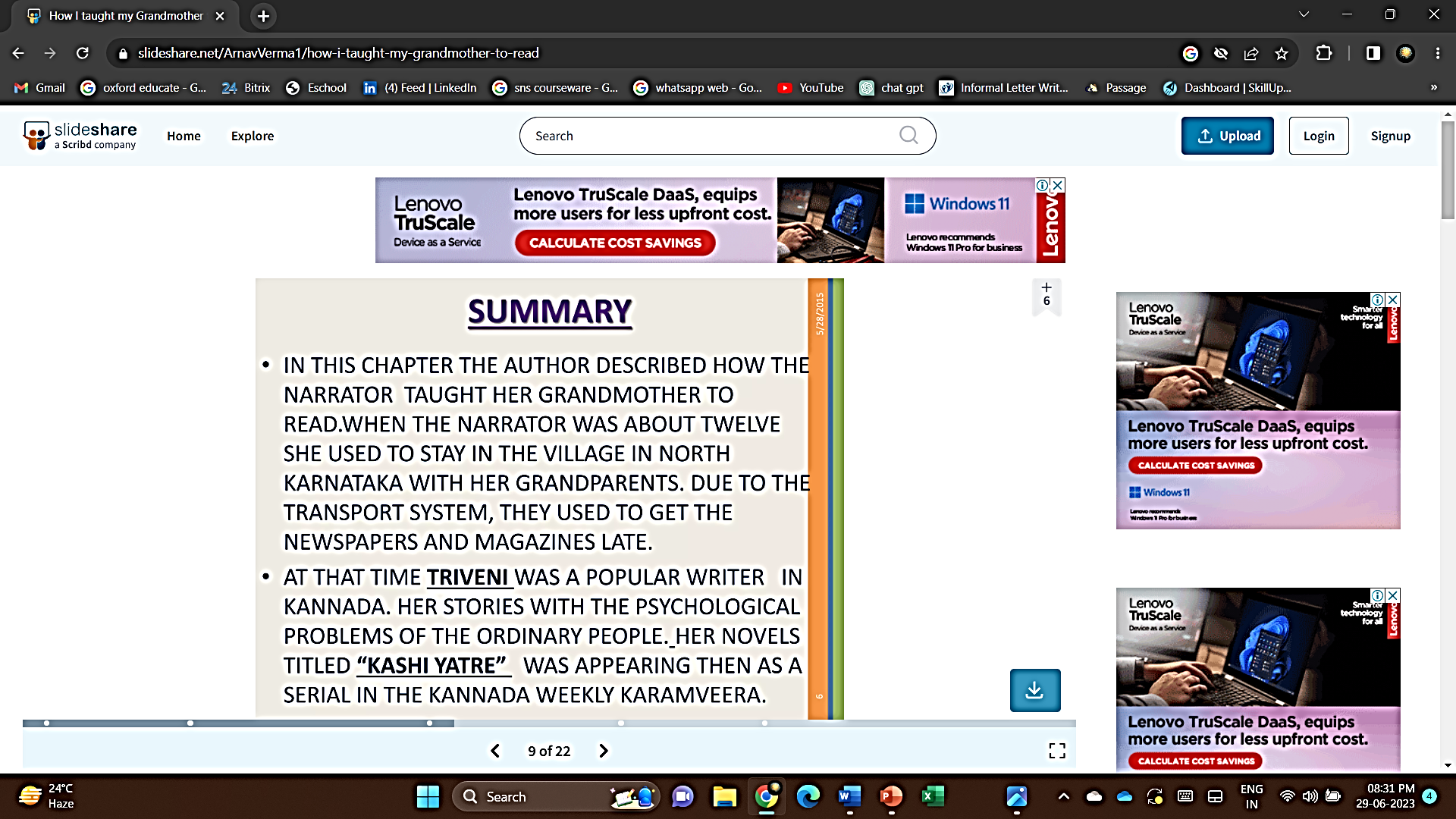 5/10
Nithya Prakash /FACULTY/English/SNSACD
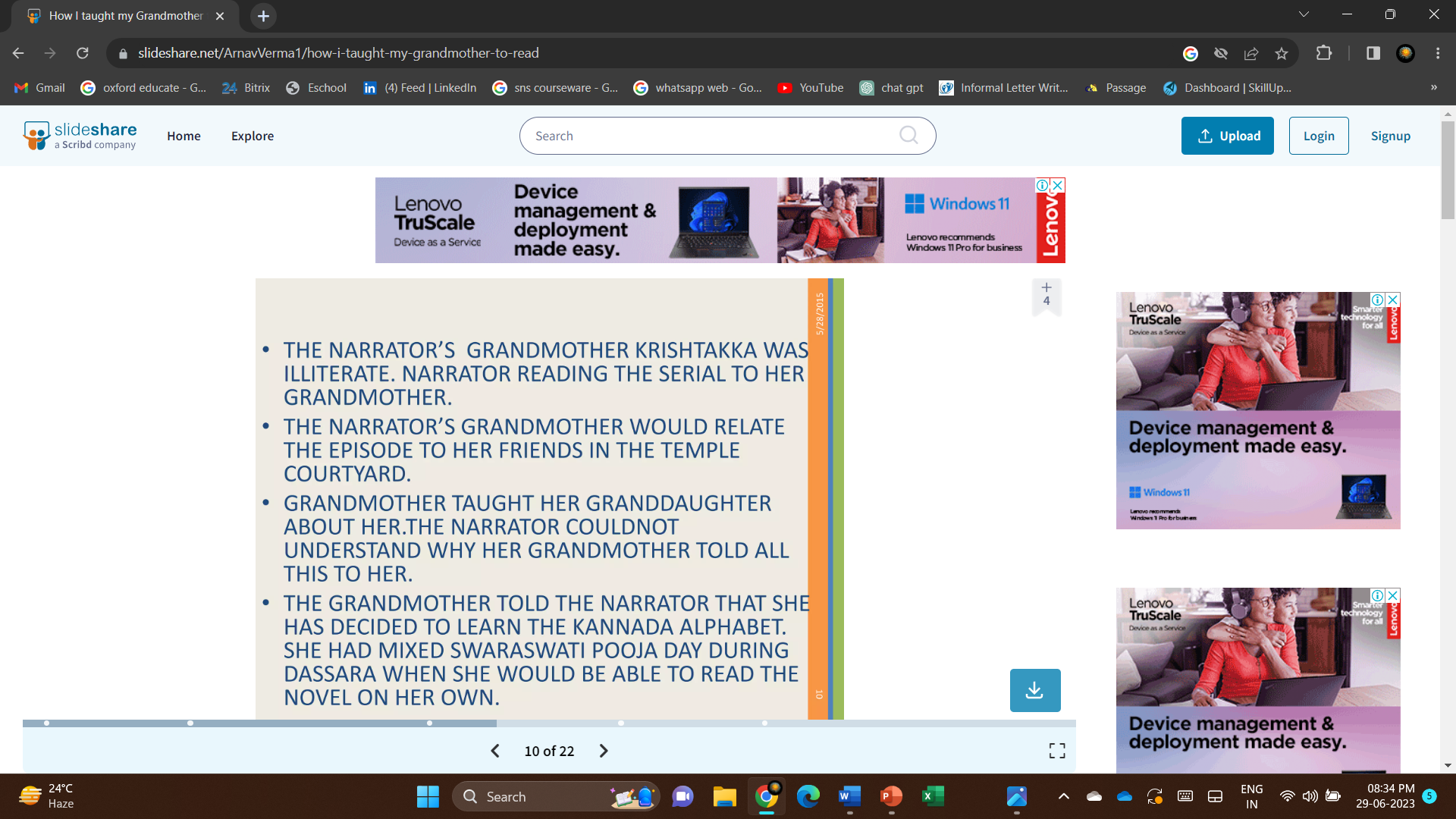 6/10
Nithya Prakash /FACULTY/English/SNSACD
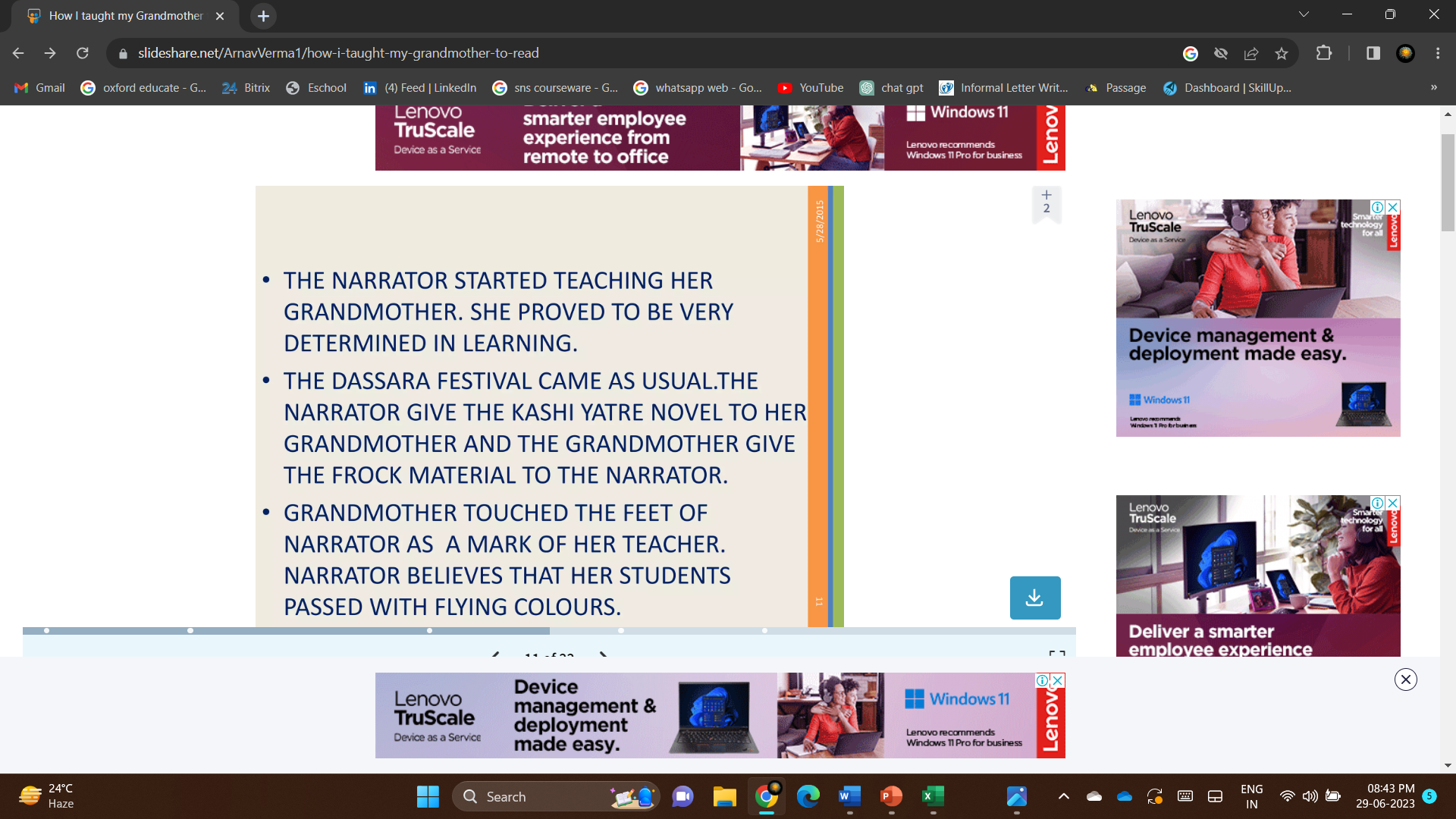 7/10
About RK Narayan  /Nithya Prakash /FACULTY/English/SNSACD
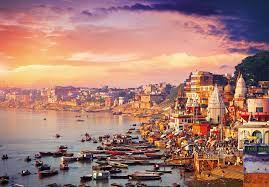 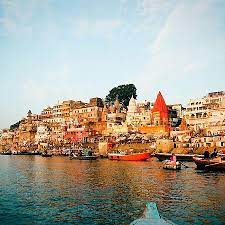 1
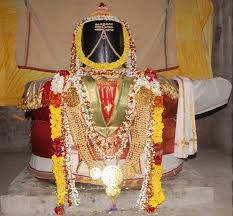 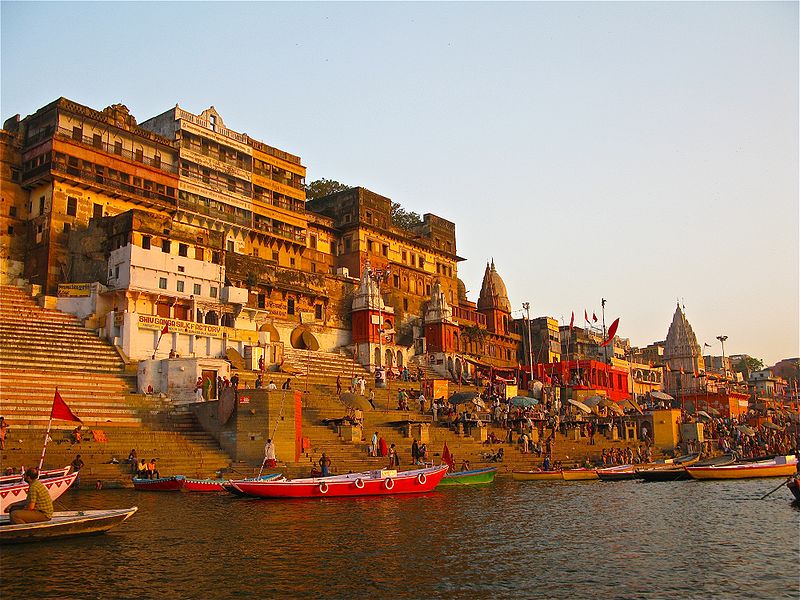 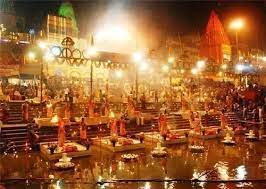 8/10
About RK Narayan  /Nithya Prakash /FACULTY/English/SNSACD
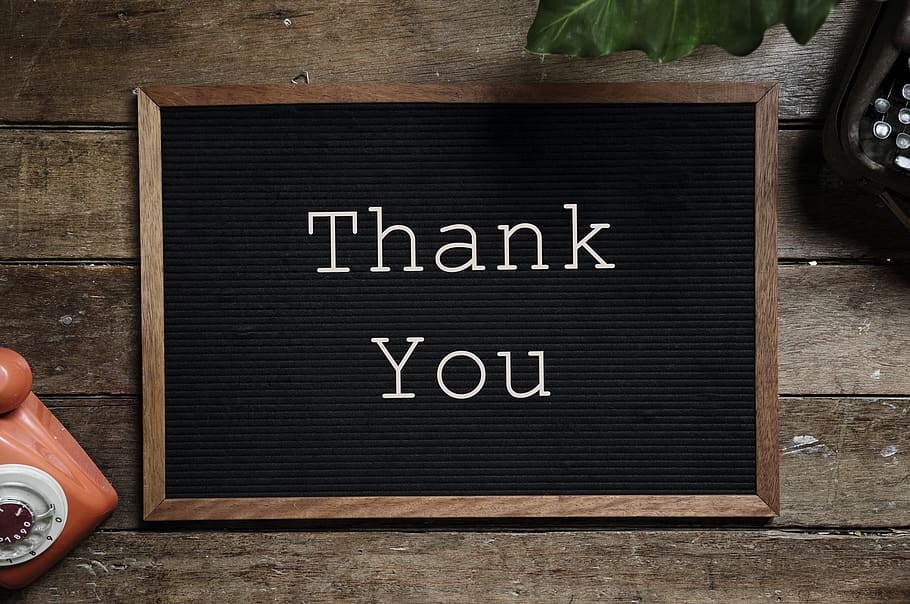 About RK Narayan  /Nithya Prakash /FACULTY/English/SNSACD
9/10
About RK Narayan  /Nithya Prakash /FACULTY/English/SNSACD
10/10
11